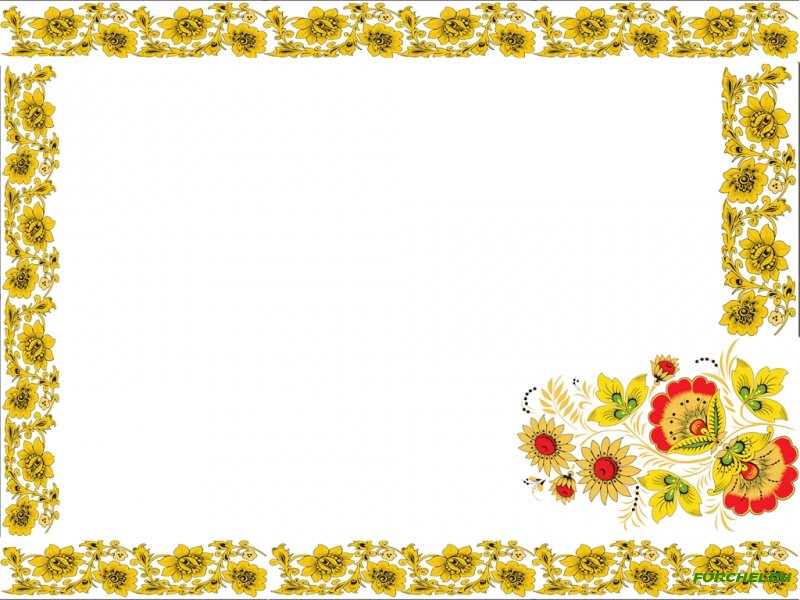 Традиционные русские народные куклы
Зайчик на пальчик и птичка
Кукла Коляда
Кукла Купавка
Кукла Кувадка
Лихоманки
Куклы Пеленашки
Крупеничка
Кукла Покосница
Берегиня Рода
Кукла Капустка
Кукла Мамушка-Нянюшка
Неразлучники
Кукла Десятиручка
Кукла Утешительница или Зольная кукла
Кукла Мировое дерево
Кукла Масленица
[Speaker Notes: а]
Колокольчик